Донецький обласний палац 
дитячої та юнацької творчості
Модернізація освітнього простору ЗПО
Тетяна Соколенко,
завідувачка методичного відділу.
кандидат педагогічних наук, доцент
Простір                         простір                                   Простір                                               простір                       простір                                  простір                                                                    простір                                             простір
Впливи
Впливи
середовище
Впливи
Впливи
«політичний простір»
«освітній простір»
«економічний простір»
«інформаційно-соціальний простір»
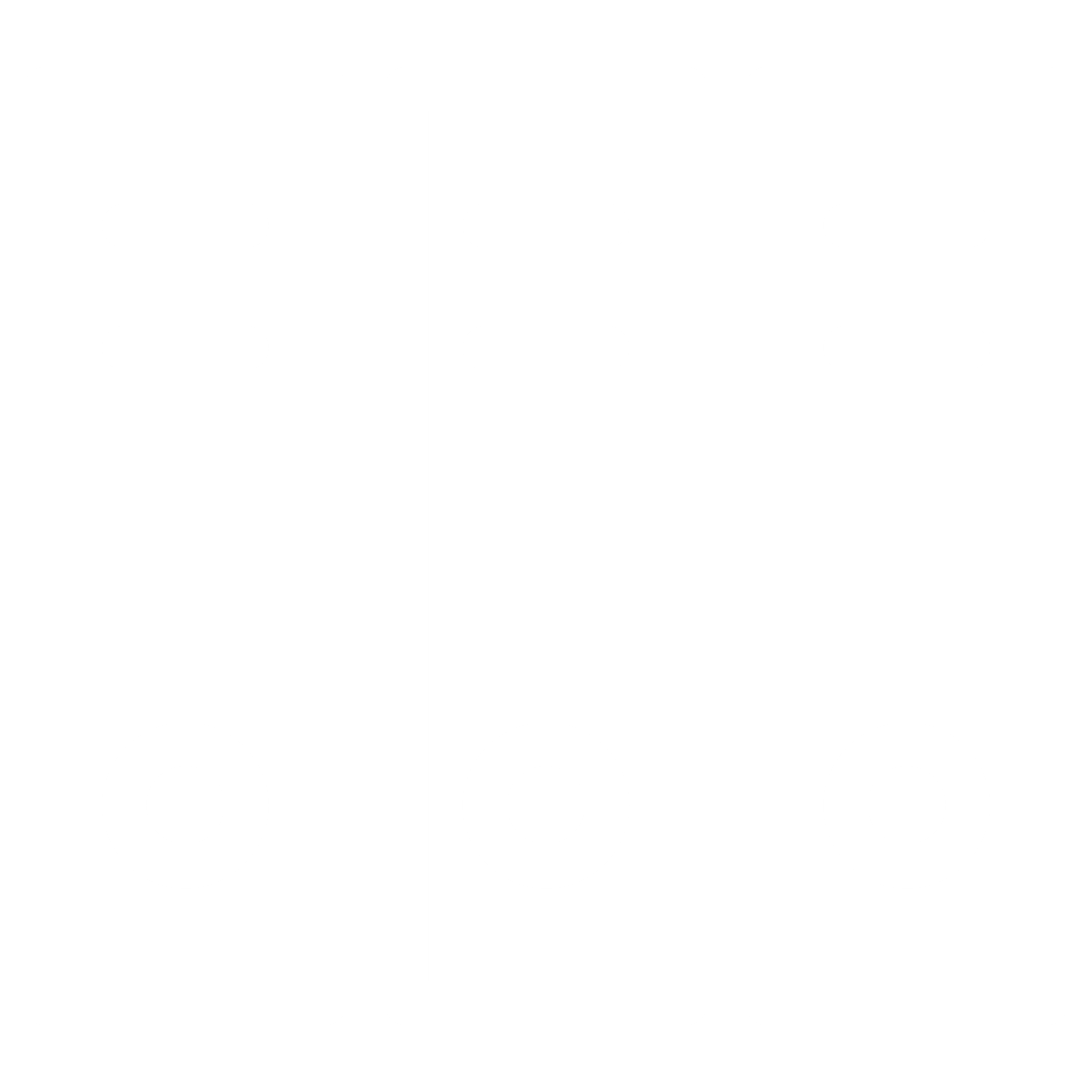 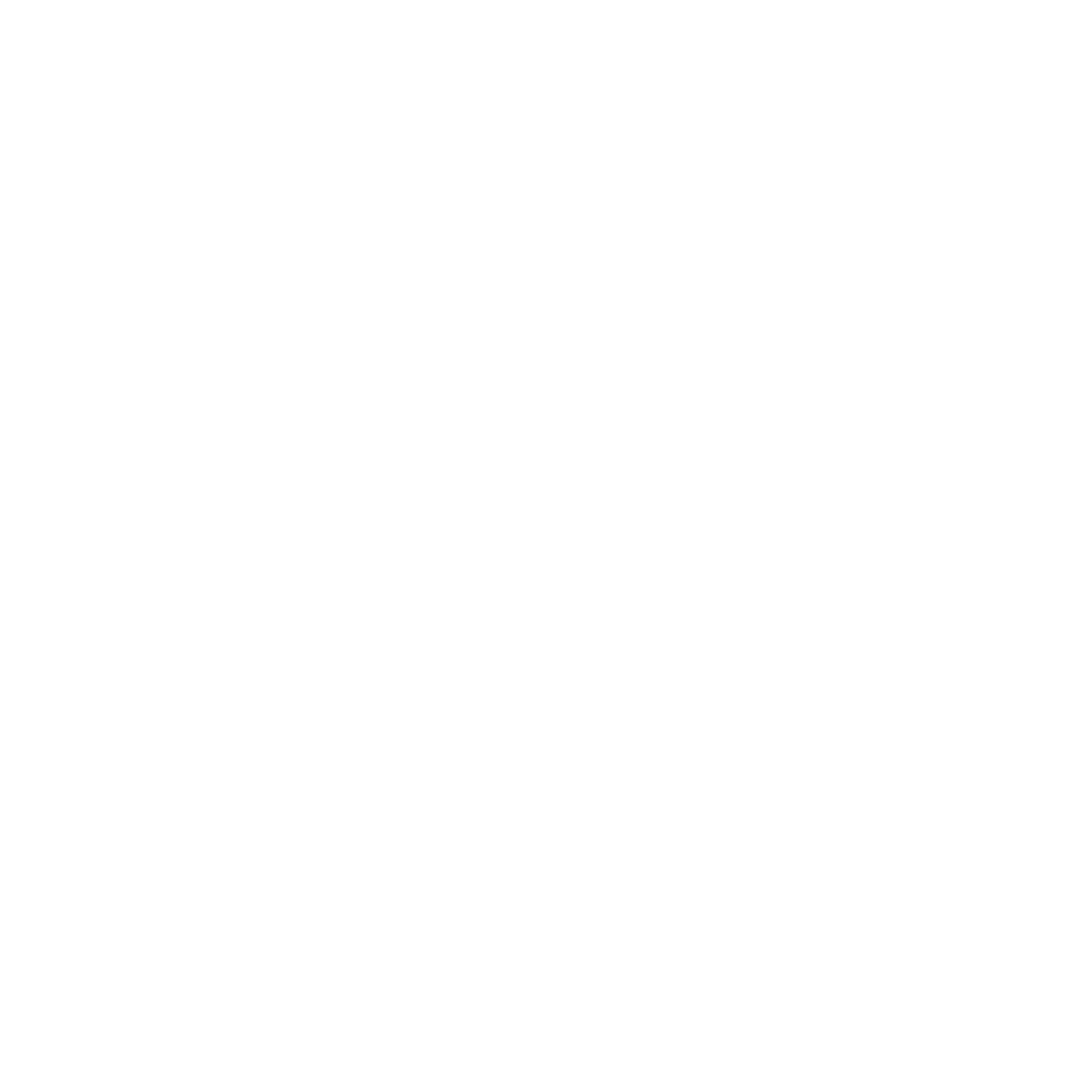 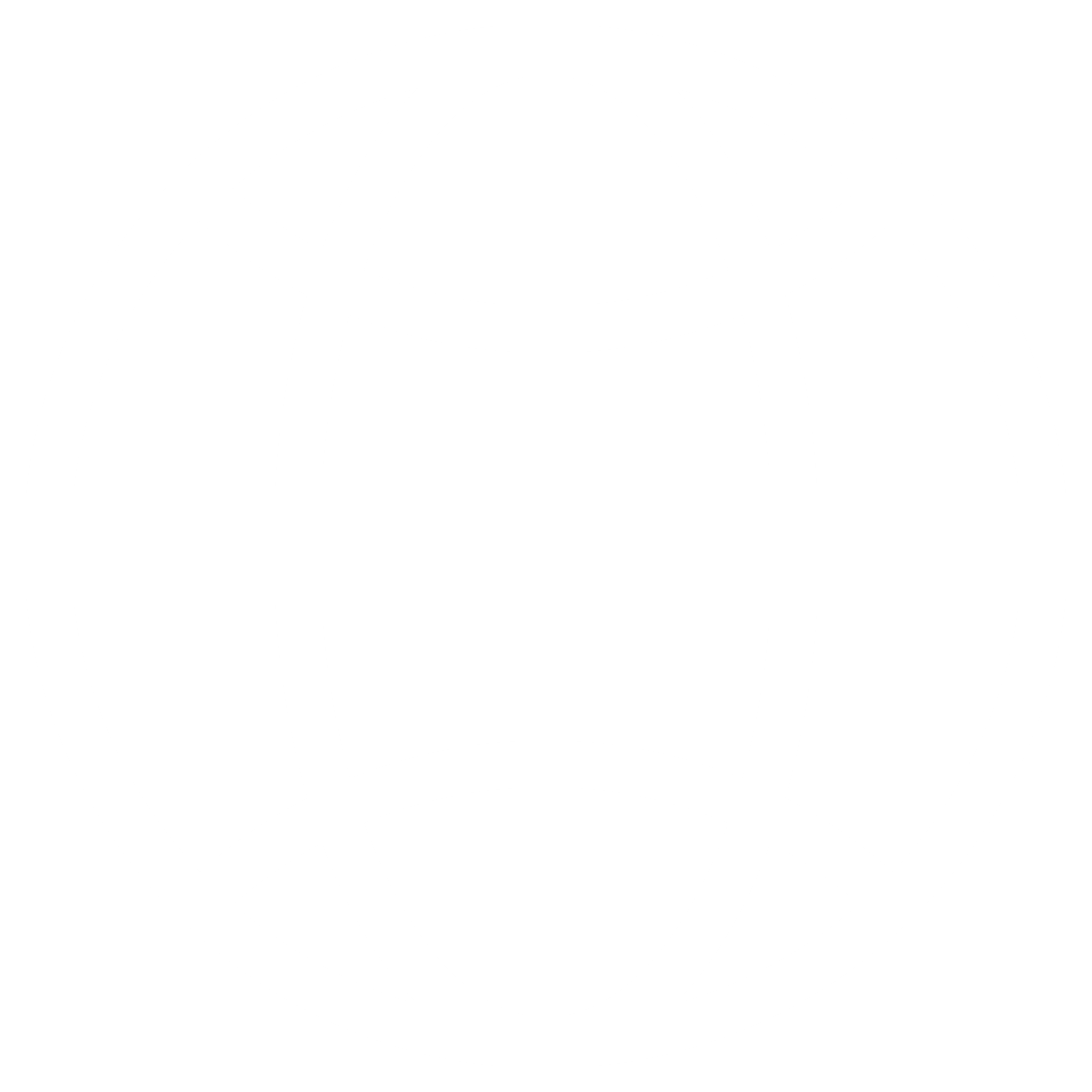 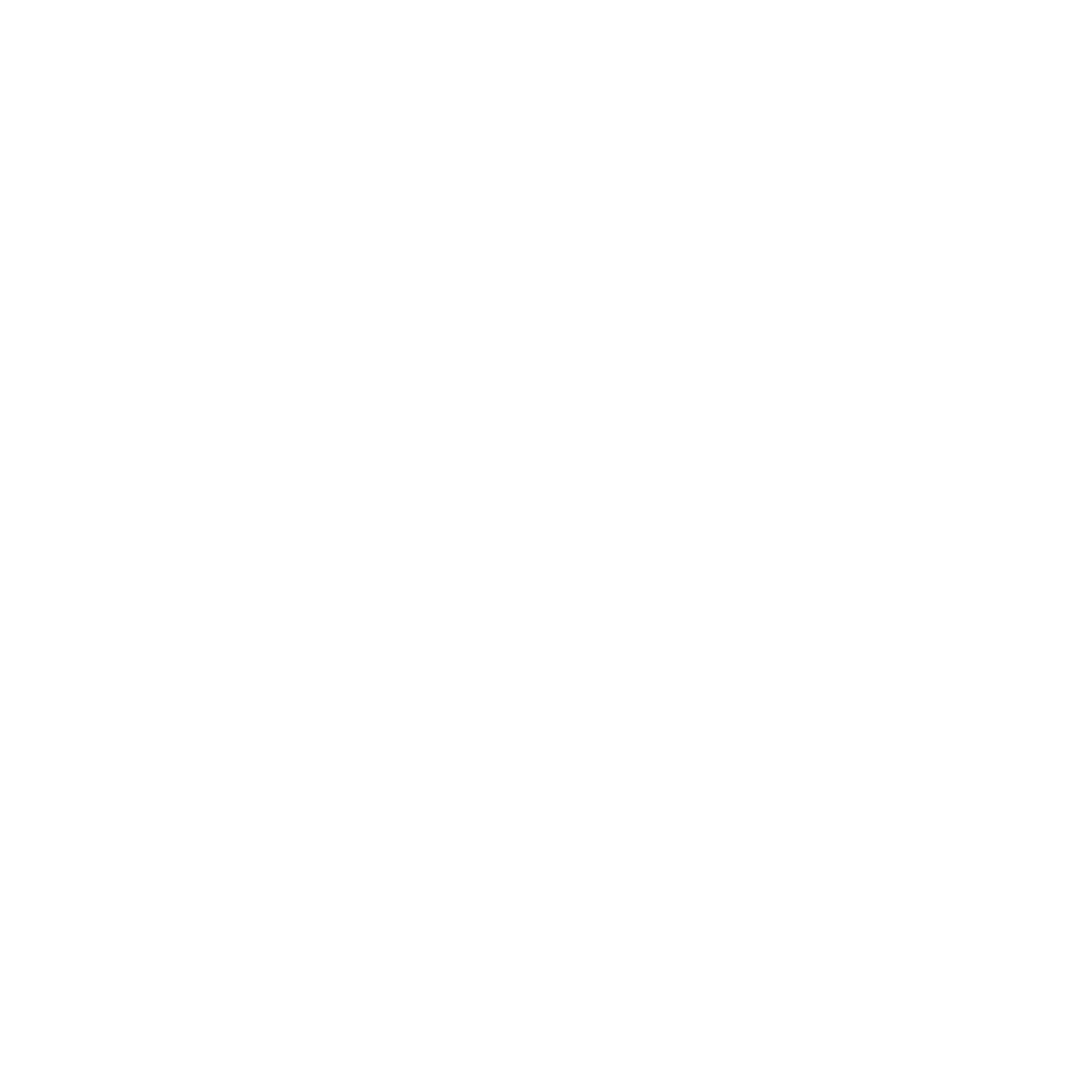 Середовище ЗПО як відкрита саморегулююча система
Фактори прямого впливу
середовище
Фактори опосередкованого впливу
економіка;
політика;
НТП;
соціум.
закони;
споживачі;
конкуренти;
кадри.
Характеристики:
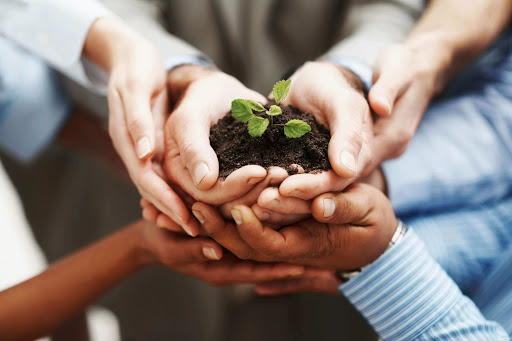 Неможливо змусити паросток розвиватися і проростати з насіння, але можна створити умови для його росту, які дозволять насінню проявити свої власні приховані можливості.


Карл Роджерс
Аспекти розуміння поняття «освітній простір»:
інституційний – як певна частка соціуму, де створено умови для розвитку особистості;
субстанціональний – як можливість і наявність формування особистісного простору суб’єкта освітнього процесу.
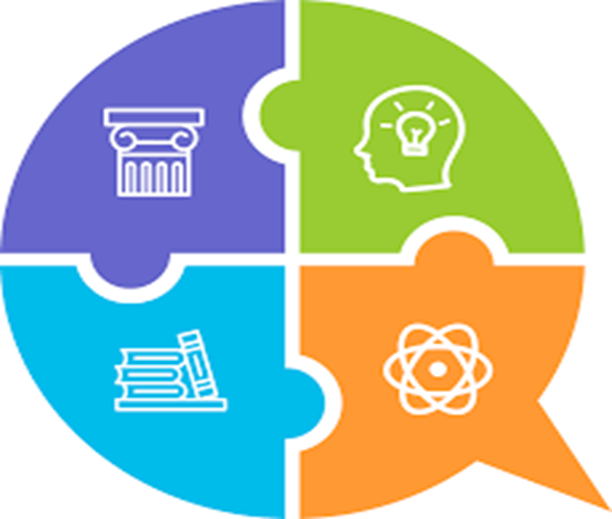 «ОСВІТНІЙ ПРОСТІР» ЯК ПЕДАГОГІЧНА РЕАЛЬНІСТЬ
«ОСВІТНІЙ ПРОСТІР» ЯК ПРОСТОРОВО‐ЧАСОВЕ ПОЛЕ
«освітній простір»
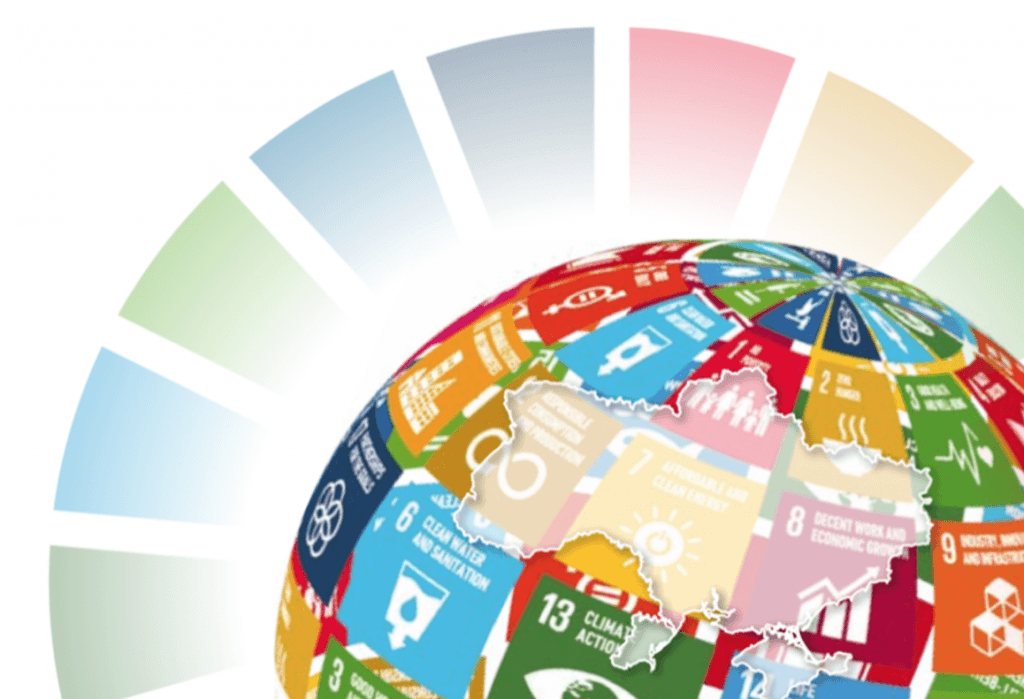 Характеристики освітнього простору:
територіальна визначеність освітніх послуг;
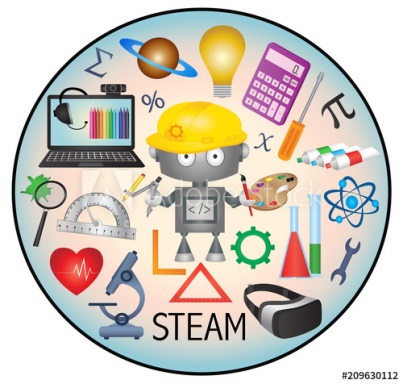 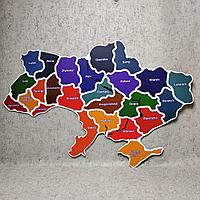 цілісність елементів освіти;
2025
2015
системність;
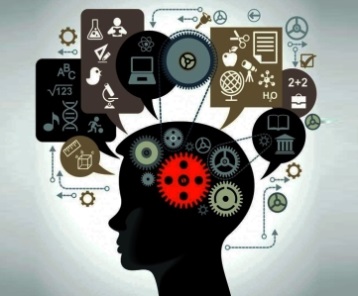 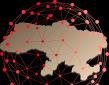 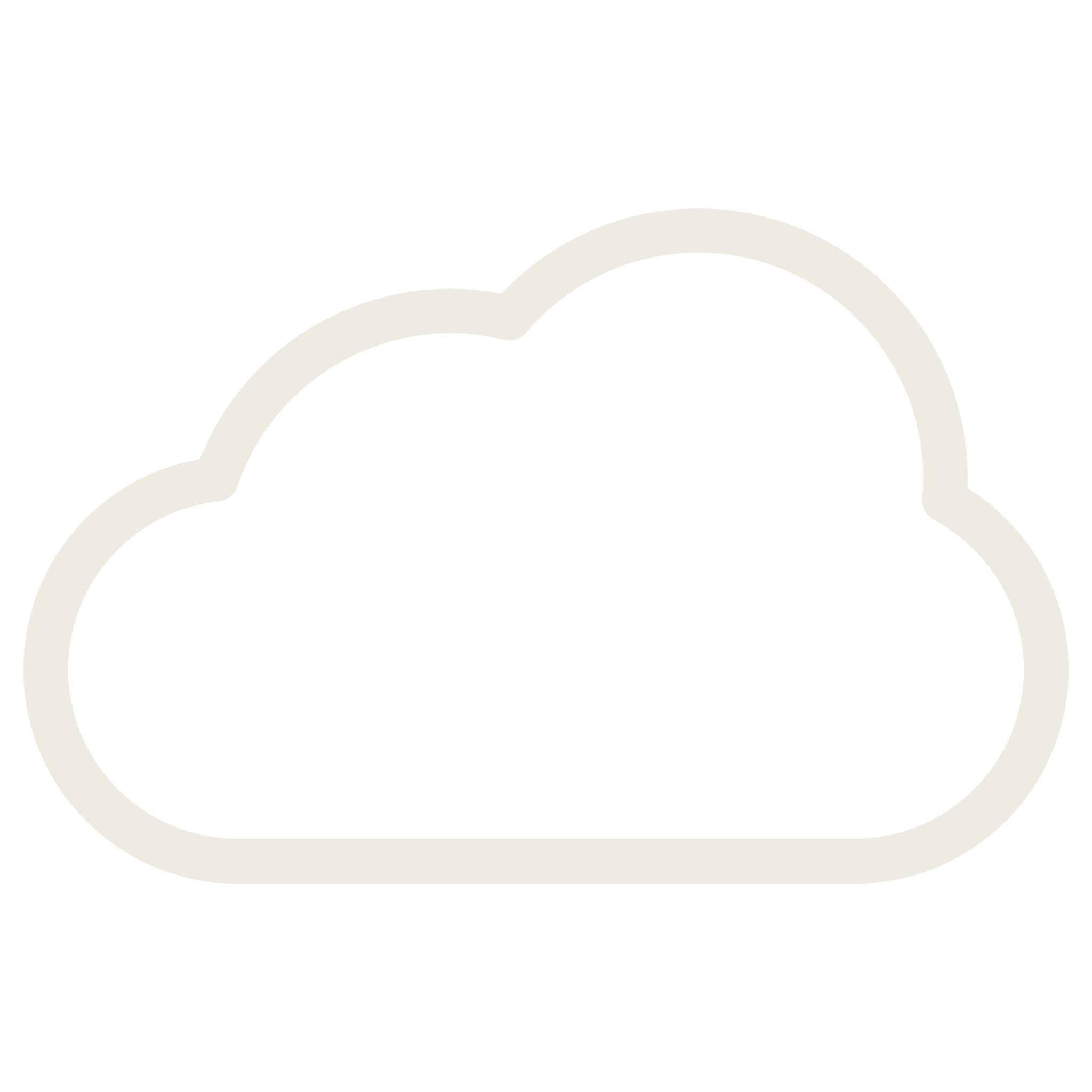 наявність просторових координат ;
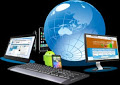 інформаційність;
особистісно-розвивальна спрямованість освіти;
єдність вимог до змісту освіти .
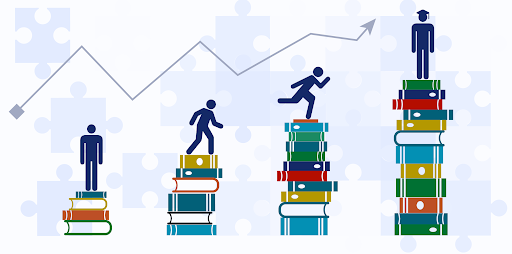 Рівні освітнього простору:
континентальний
глобальний
освітній простір країни
регіональний
територіально‐
регіональний
локальний (окремого освітнього закладу)
національно‐
регіональний
особистісний освітній простір
сімейний
муніципальний (міський територіальний)
Змістові компоненти освітнього простору ЗПО:
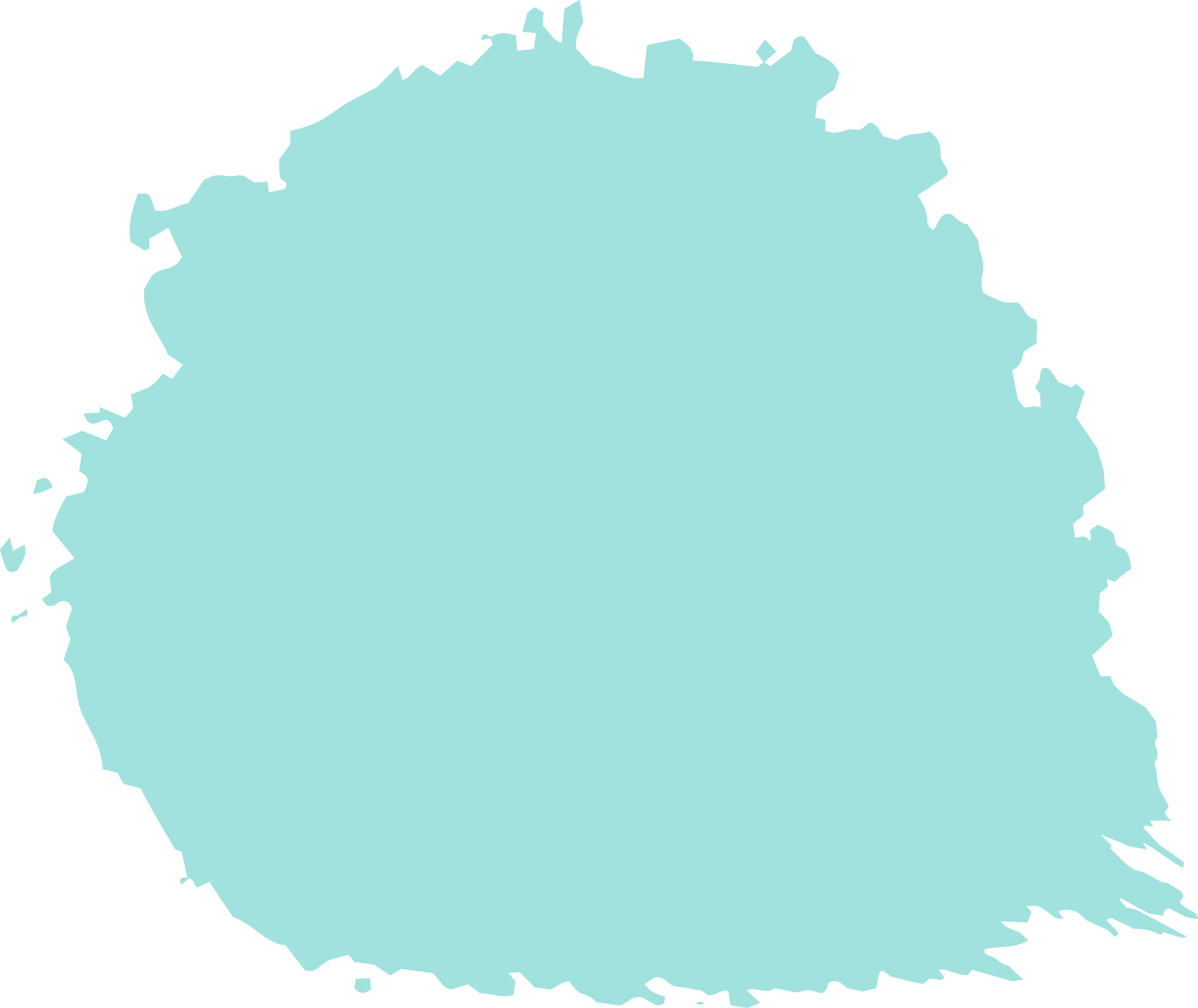 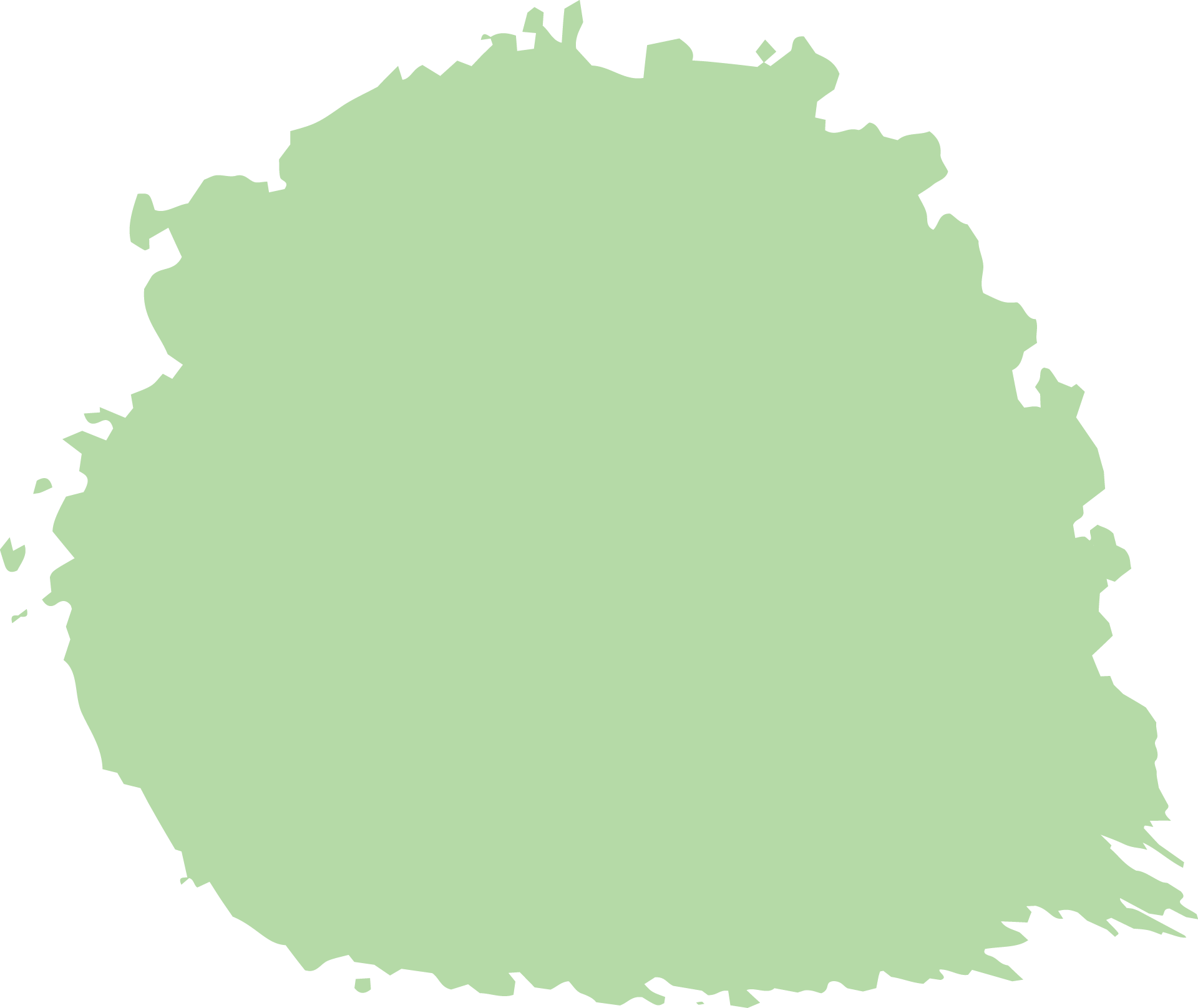 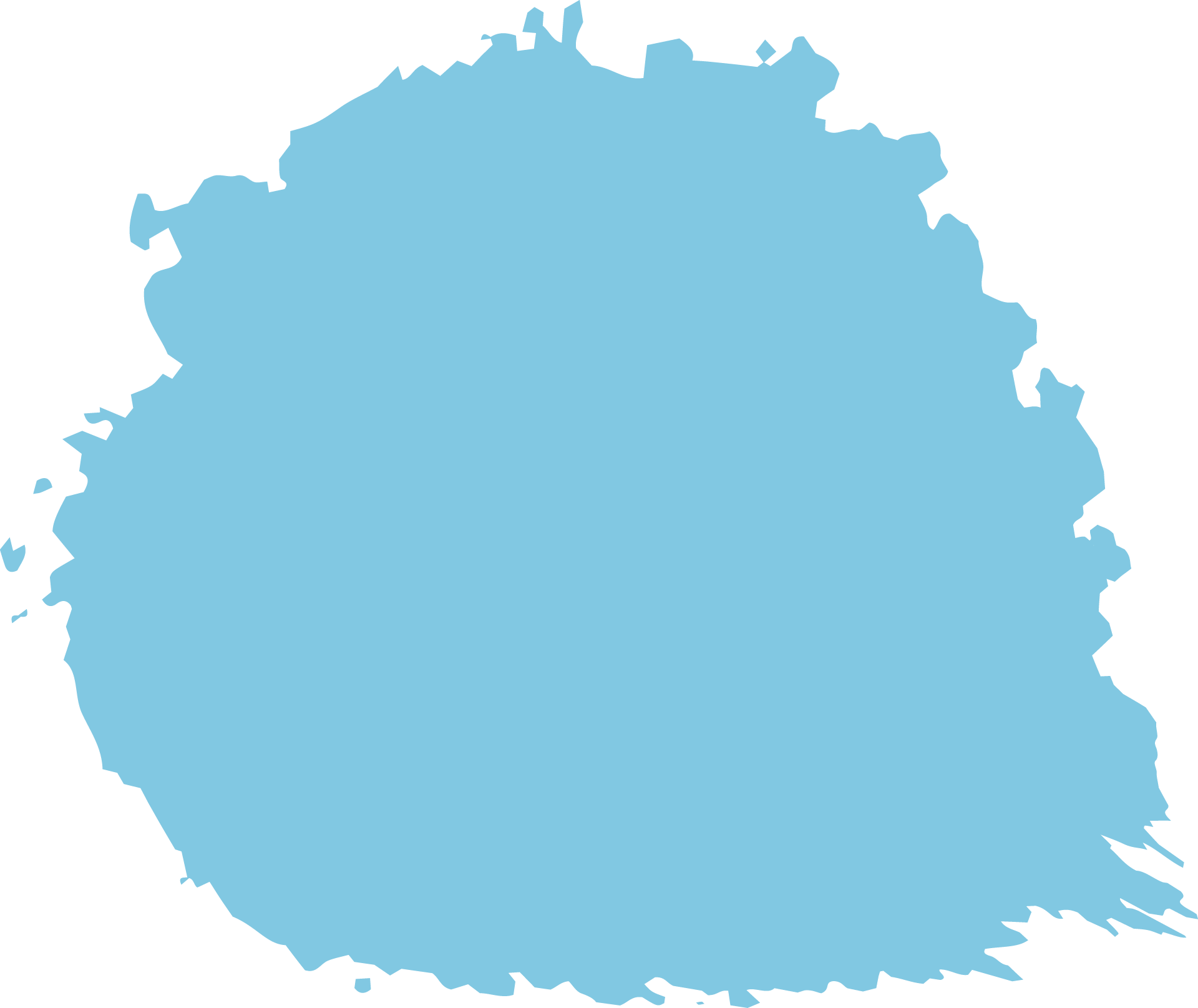 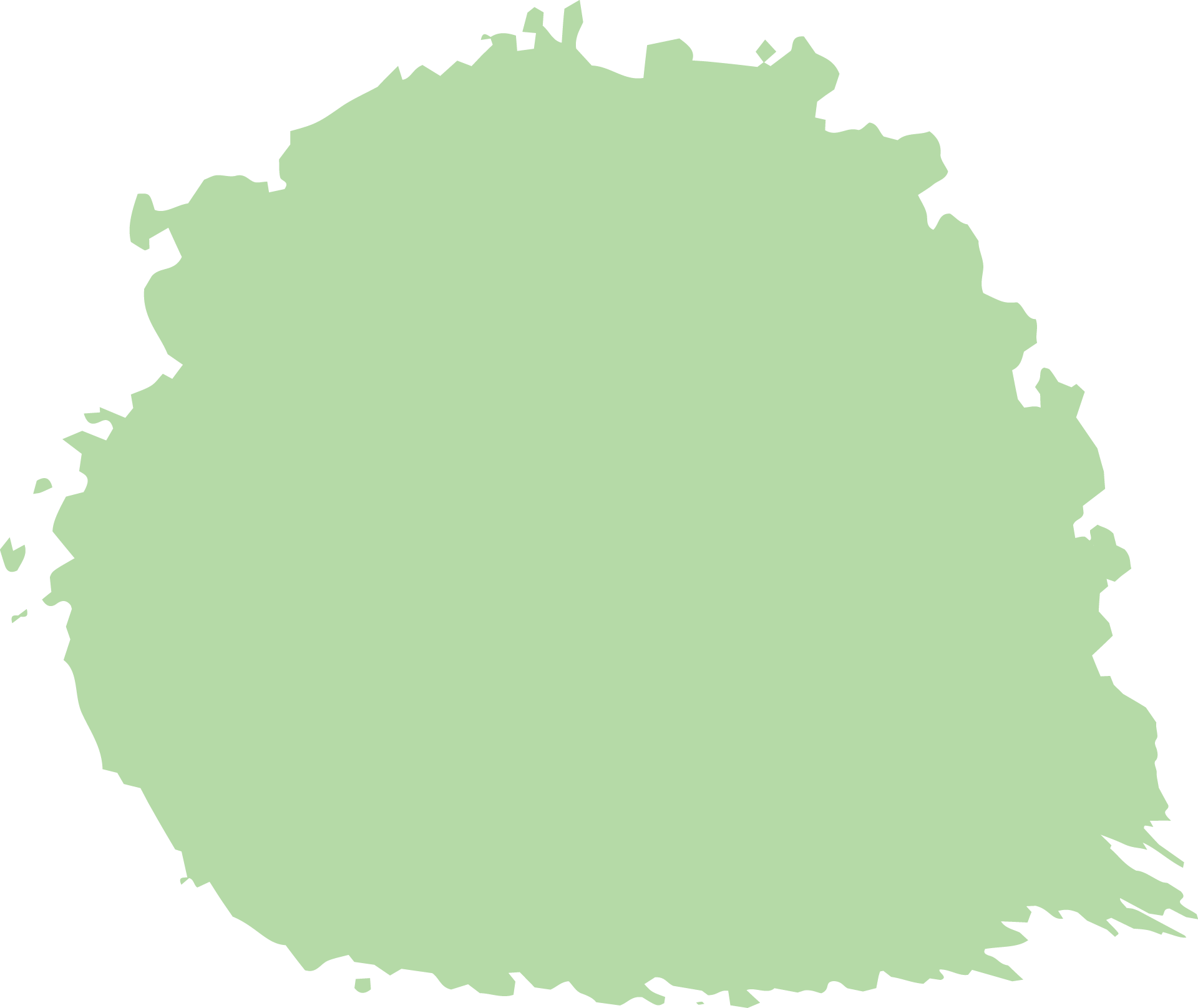 Креативний
Ігровий
Афективно-емоційний
Розвивальний
Основні функції освітнього середовища ЗПО:
розвивальна
освітньо-пізнавальна
креативна
афективно-емоційна
Культура – це сфера духовного життя суспільства що охоплює, насамперед, систему виховання, освіти, творчості, а також установи й організації, що забезпечують функціонування цих систем.
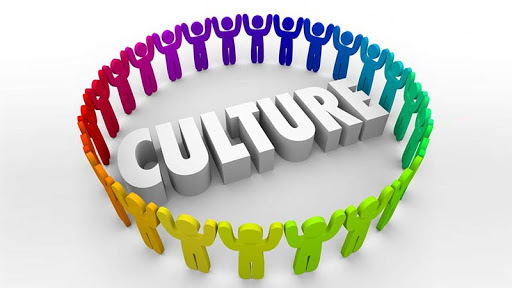 Структурні елементи культурно-освітнього середовища:
просторово-семантичний компонент 


змістовно-методичний компонент 


комунікаційно-організаційний компонент
Структурні компоненти позашкільного виховного простору (І. Бех):
Умови, що сприяють продуктивній творчості особистості:
Х. психологічна безпека
У. психологічна свобода
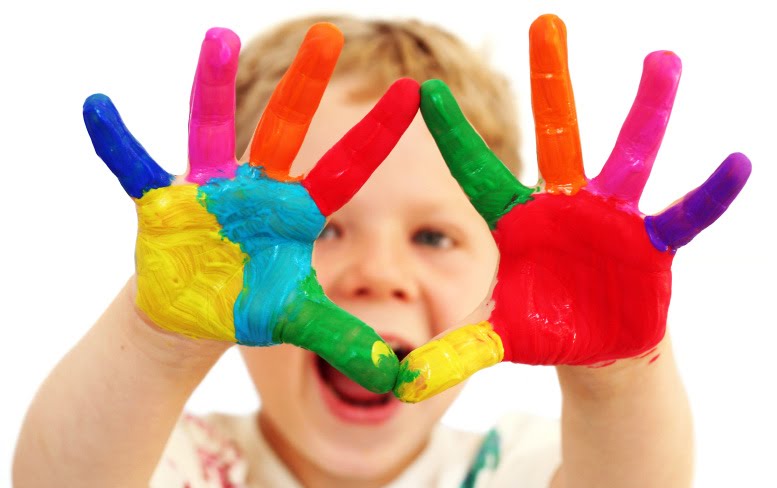 НЕВИЗНАЧЕНІСТЬ – стимулює пошук власних продуктівВАРІАТИВНІСТЬ – можливість їх знаходження
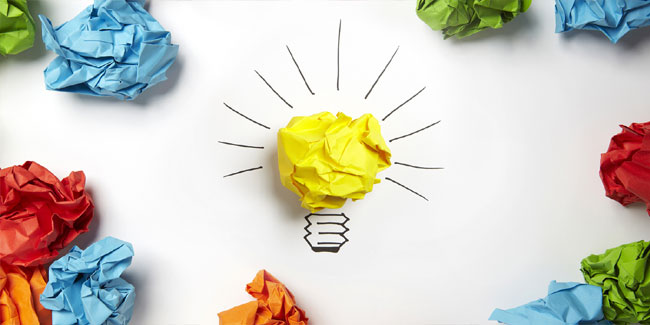 Індексних показників: 1) інтегральний індекс розвитку людського потенціалу (ІРЛП); 2) індекс рівня освіти; 3) рівень грамотності дорослого населення; 4) сукупний валовий показник вступників до освітніх закладів 1, 2 та 3 рівнів акредитації; 5) кількість учених та технічних спеціалістів, які займаються науково‐дослідною роботою (на 1000 осіб населення);6) очікувана тривалість життя при народженні, кількість років; 7) валовий національний продукт;8) реальний валовий національний продукт на душу населення;9) доля витрат на освіту від обсягу загальних державних вират; 10) доля витрат на освіту від валового національного продукту; 11) загальні витрати на освіту.               За окремими показниками (1; 6; 9; 10; 11). Україна відстає від розвинених країн світу
Імперативи освітніх стратегій і політики європейських держав   - розширення прав і свобод громадян в освітній сфері;  - підвищення ролі держави в управлінні системою освіти;  - збереження національних традицій в умовах інтеграції освітніх процесів; - підвищення соціального і економічного статусу педагогічного персоналу; - розвиток і стимулювання зв'язків між освітою, наукою, культурою і економікою.